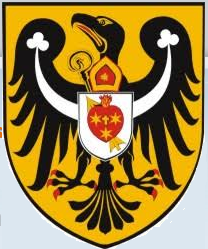 Powiat Żagański Rekrutacja
do szkół ponadpodstawowych
w roku 2021 jest realizowana elektronicznym systemem
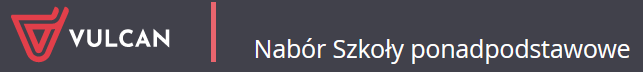 -1-
1
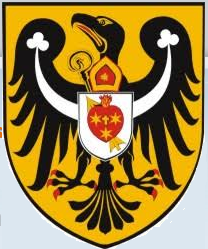 Rekrutacja 2021
Adres internetowy elektronicznego systemu naboru:

https://powiatzaganski.edu.com.pl 
lub
powiatzaganski.edu.com.pl
 
(bez www na początku)
-2-
2
Uwaga ważne!
Harmonogrampostępowania rekrutacyjnego
od 17.05.2021 do 21.06.2021 do godz. 15:00- rejestracja kandydatów w systemie rekrutacji elektronicznej i składanie podań w szkole pierwszego wyboru,

 od 17.05.2021 do 31.05.2021 do godz. 15:00- rejestracja kandydatów w systemie rekrutacji elektronicznej i składanie podań w szkole pierwszego wyboru, jeśli kandydat ubiega się o przyjęcie do szkół dwujęzycznych, prowadzących szkolenie sportowe, oddziały dwujęzyczne, międzynarodowe, oddziały przygotowania wojskowego, oddziały wstępne.
3
Uwaga ważne!
Harmonogrampostępowania rekrutacyjnego
od 01.06.2021 do 14.06.2021  (II termin do 09.07.2021):
przeprowadzenie sprawdzianów uzdolnień kierunkowych
przeprowadzenie sprawdzianu kompetencji językowych
przeprowadzenie prób sprawności fizycznej
do 17.06.2021 (II termin do 09.07.2021) 
publikacja wyników sprawdzianów uzdolnień kierunkowych
sprawdzianu kompetencji językowych 
próby sprawności fizycznej
4
Uwaga ważne!
Harmonogrampostępowania rekrutacyjnego
od 25.06.2021 do 14.07 2021  do godz. 15:00 – kandydaci dostarczają do szkoły pierwszego wyboru świadectwo ukończenia szkoły i zaświadczenie o wynikach egzaminu ósmoklasisty
od 25.06.2021 do 14.07 2021  do godz. 15:00 kandydat może zmienić szkoły lub oddziały (tzw. listę preferencji), do których kandyduje
5
Uwaga ważne!
Harmonogrampostępowania rekrutacyjnego
22.07.2021– ogłoszenie list zakwalifikowanych kandydatów do szkół (informacja na stronie elektronicznego naboru po zalogowaniu się kandydata na swoje konto i listy wywieszone w szkołach ponadpodstawowych),

od 23.07.2021  do 30.07.2021 do godz. 15:00  - potwierdzenie woli podjęcia nauki poprzez dostarczenie oryginałów świadectwa i zaświadczenia o wynikach egzaminu zewnętrznego, (jeżeli nie zostały złożone wcześniej)


02.08.2021 - publikacja list kandydatów przyjętych i kandydatów nieprzyjętych,
6
Rejestracja kandydatówod 17.05.2021r. należy w systemie zarejestrować swoje podanie (założyć konto i wypełnić formularz)
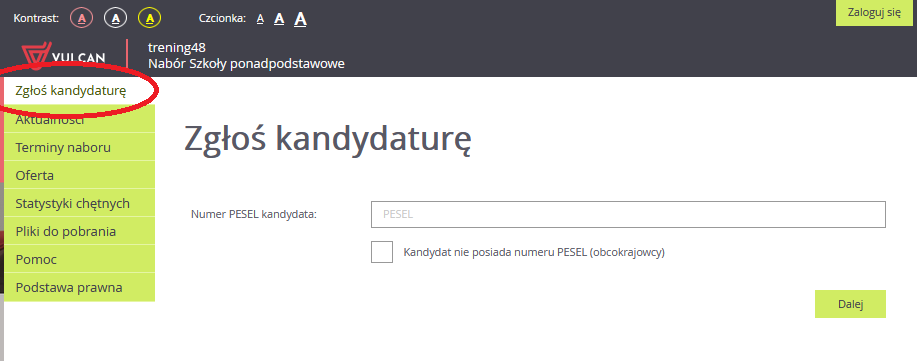 -5-
7
Rejestracja kandydatów
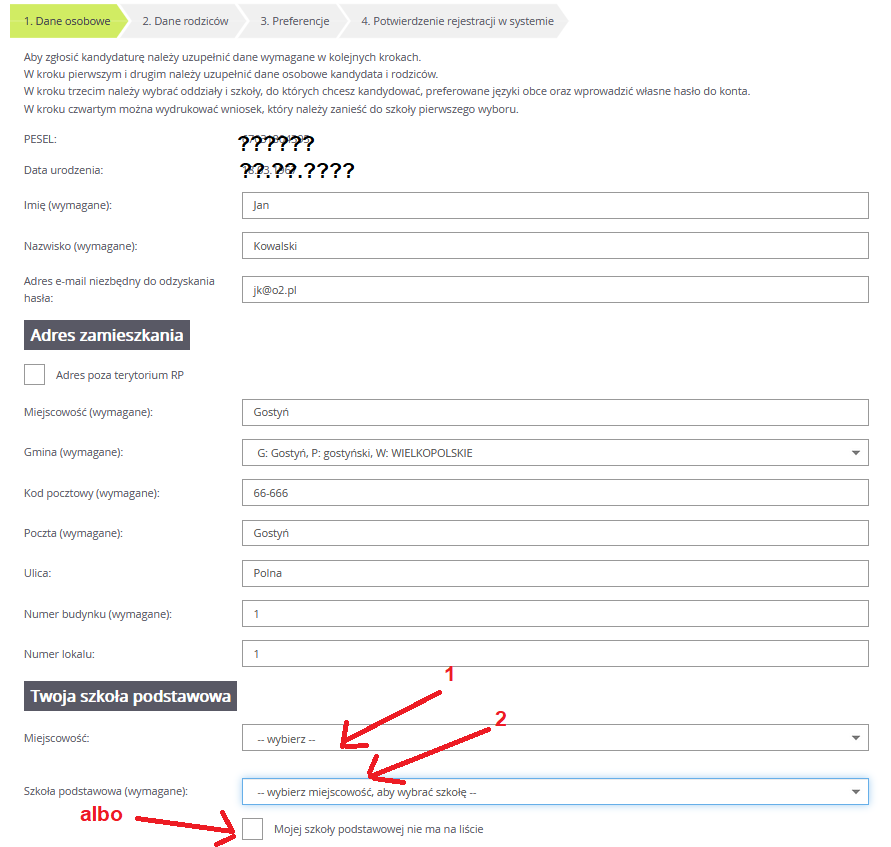 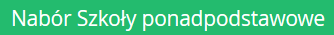 -6-
8
Rekrutacja elektroniczna
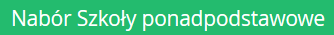 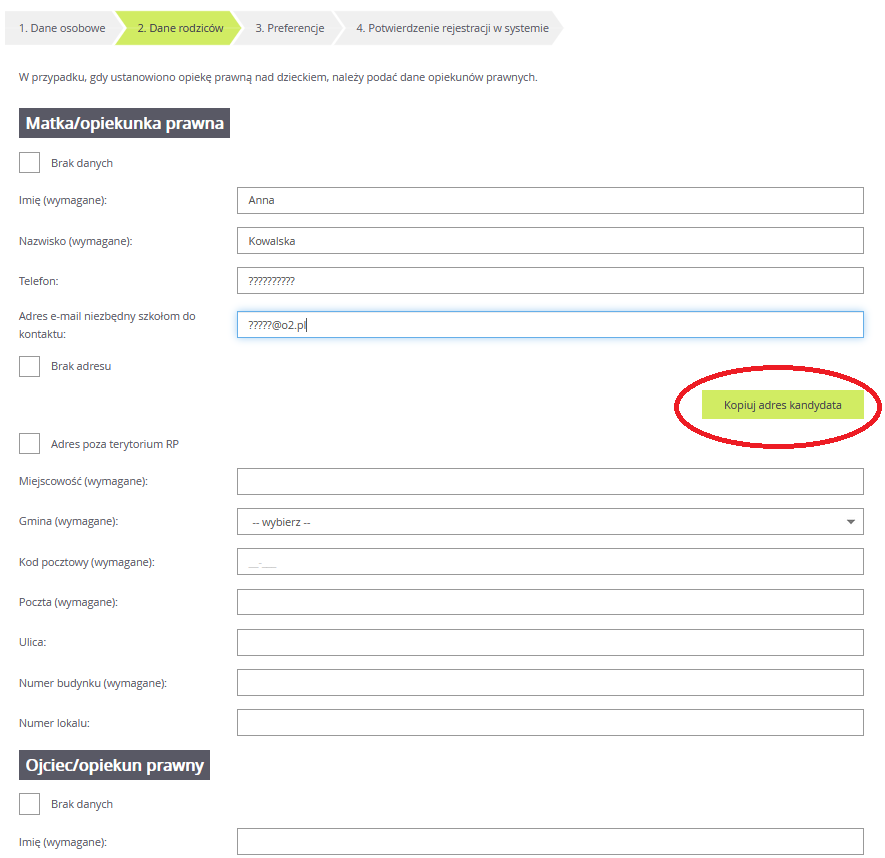 -7-
9
Rekrutacja elektroniczna
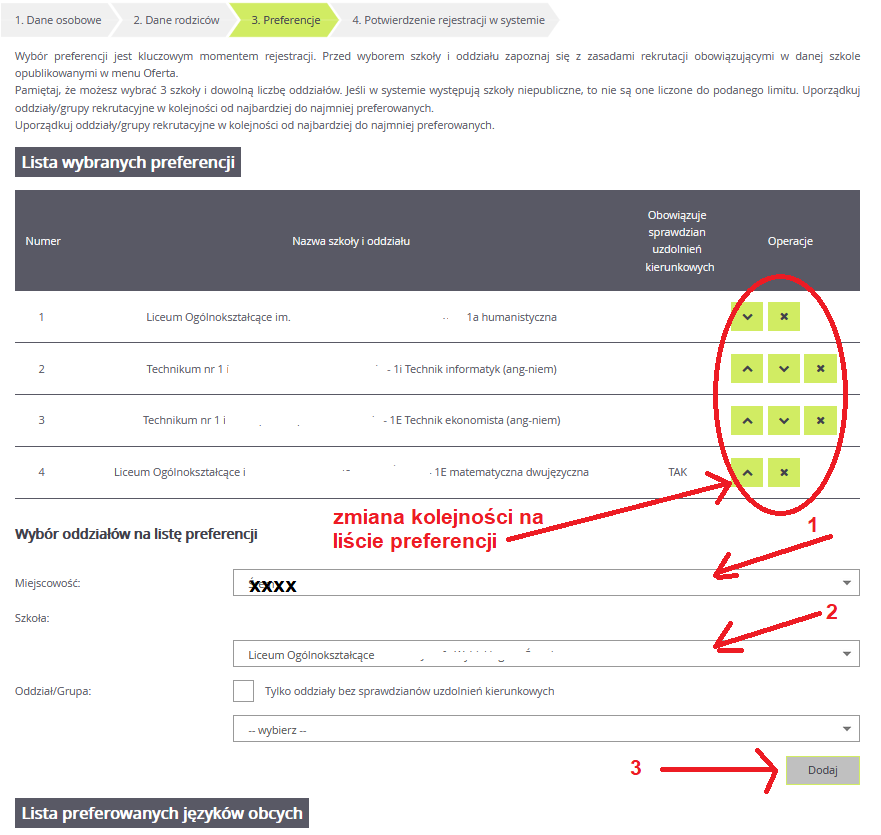 -8-
10
Rekrutacja elektroniczna
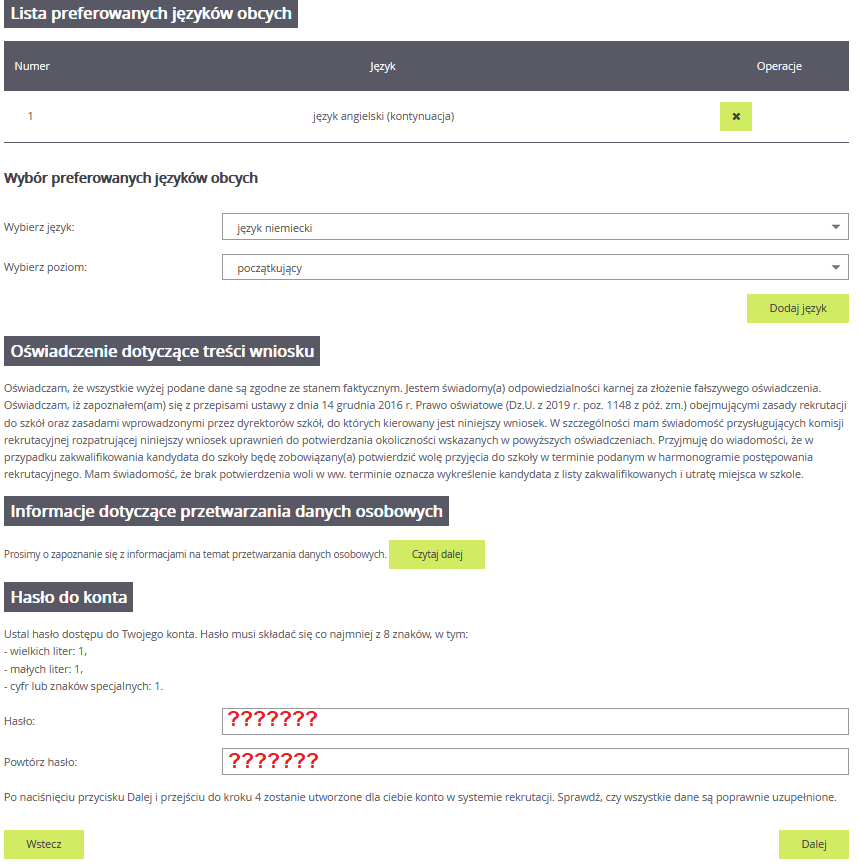 -9-
11
Rekrutacja elektroniczna
-10-
12
Rekrutacja elektroniczna
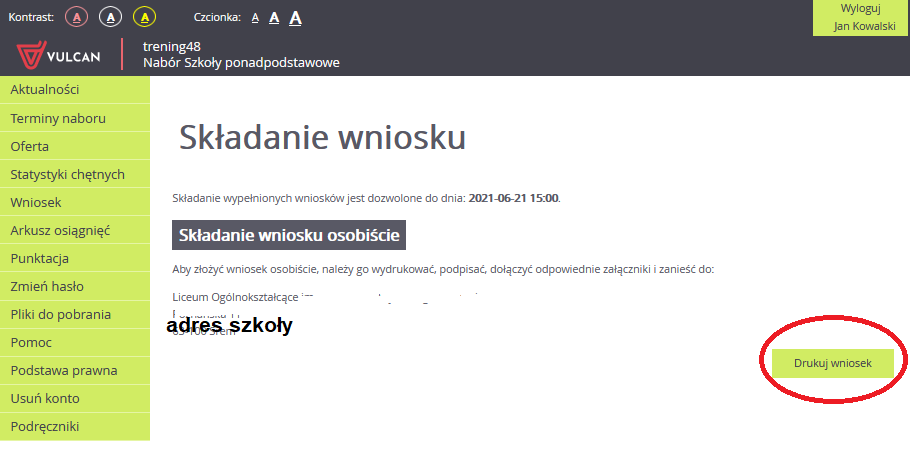 13
Rejestracja kandydatów
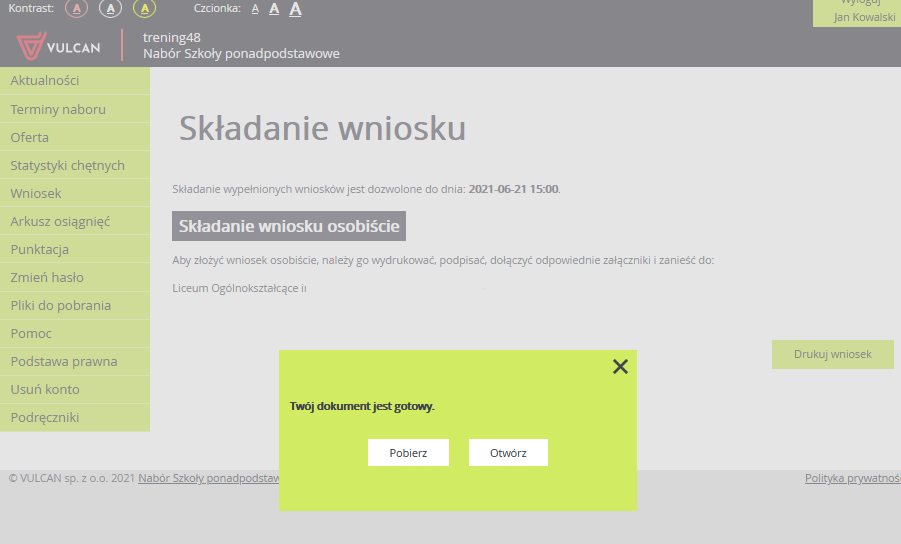 -11-
14
Rejestracja kandydatów
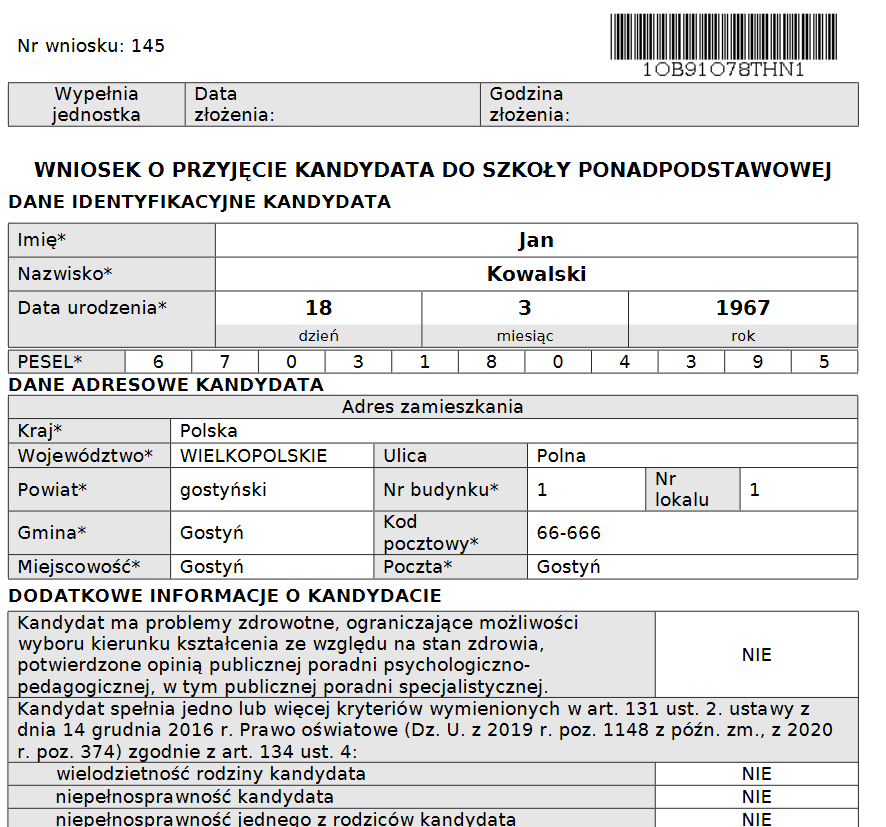 -12-
15
Rejestracja kandydatów
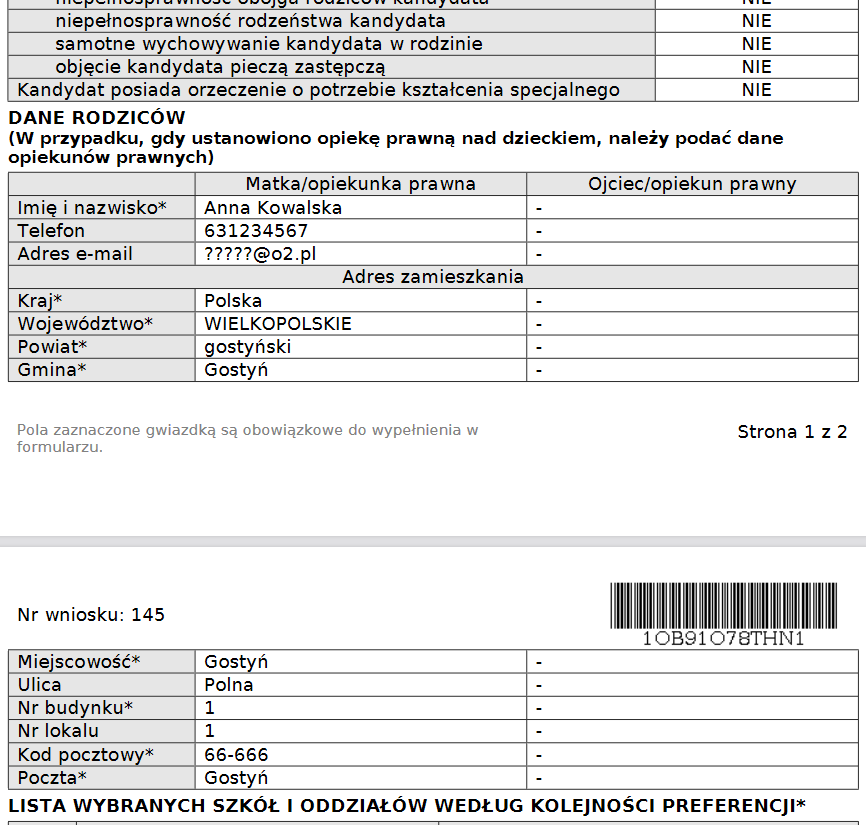 -13-
16
Rejestracja kandydatów
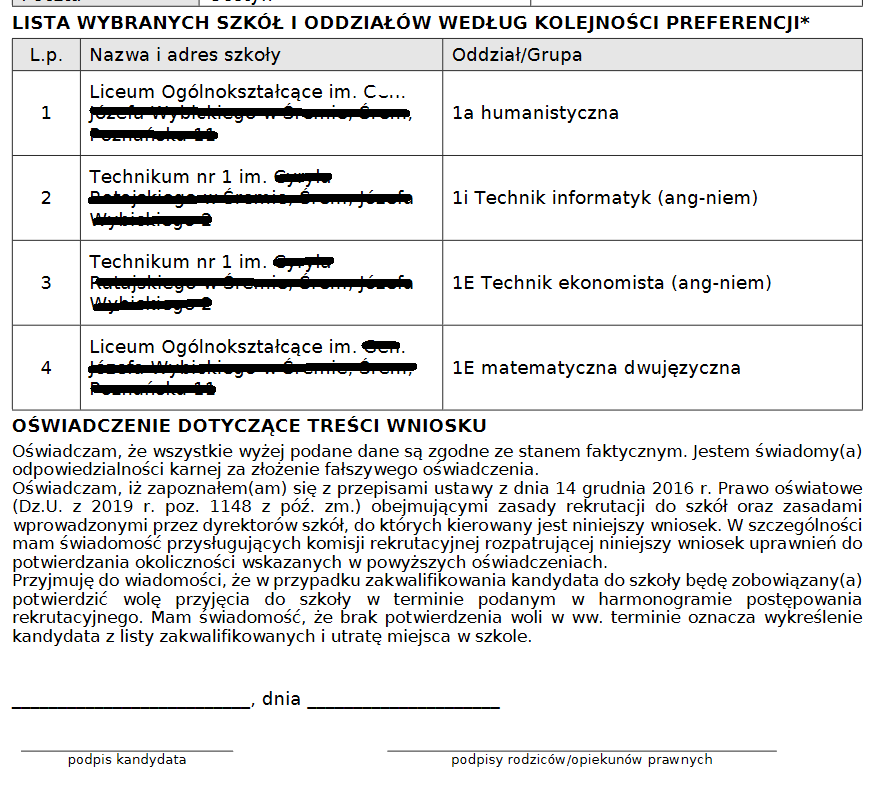 -13-
17
Rejestracja kandydatów
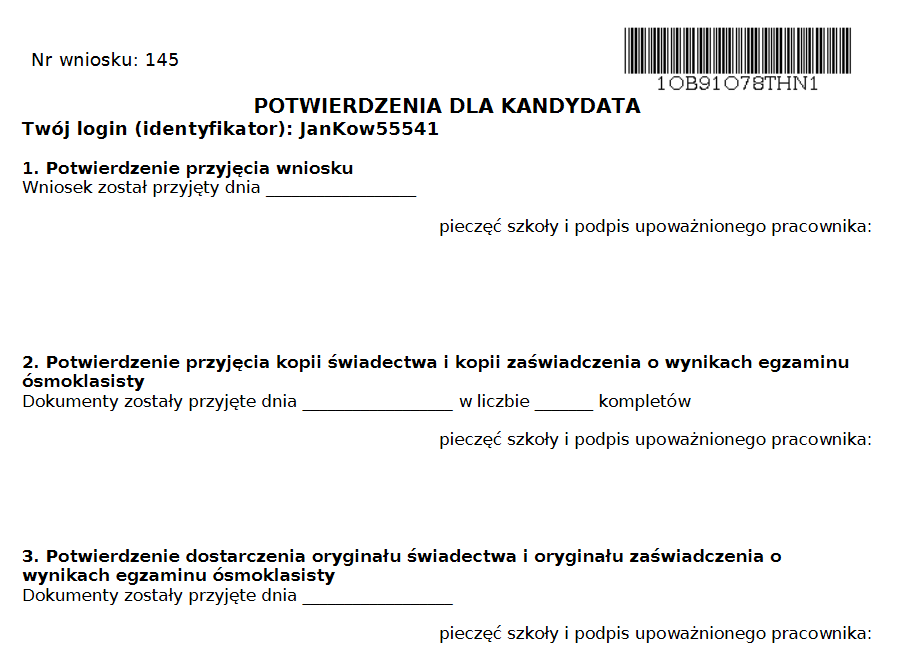 -13-
18
Uwaga ważne!
Rejestracja kandydatów
Wydrukowane i podpisane podanie przynajmniej przez jednego z rodziców/opiekunów prawnych należy dostarczyć do szkoły ponadpodstawowej pierwszego wyboru:
do dnia 21 czerwca 2021 r. do godz. 15:00
19
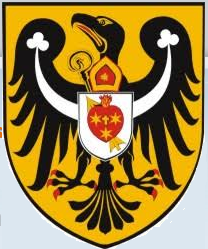 Powiat Żagański Rekrutacja 2021
Kandydatom życzymy przyjęcia do wybranej szkoły 
20